โรงพยาบาลกำแพงเพชร โรงพยาบาลคุณภาพ คู่คุณธรรม
“รับผิดชอบ ซื่อสัตย์ มีน้ำใจ”
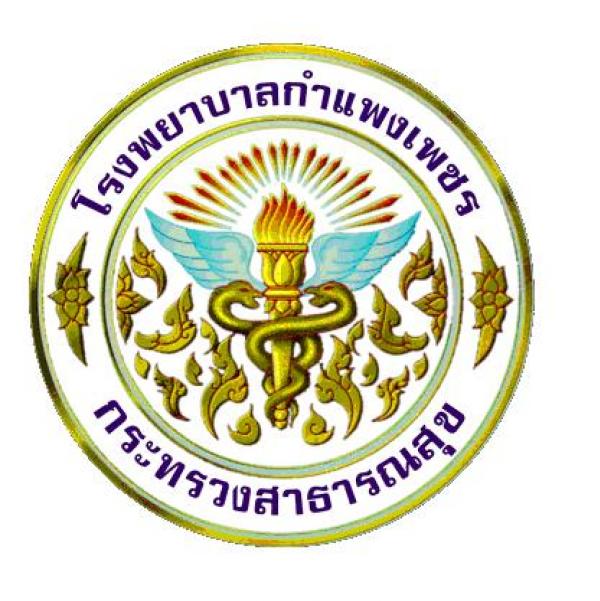 ความหมายของอัตลักษณ์โรงพยาบาลกำแพงเพชร
อัตลักษณ์โรงพยาบาลกำแพงเพชร หมายถึง คุณลักษณะของบุคลากรที่เกิดขึ้นตามวิสัยทัศน์ พันธกิจ ของโรงพยาบาลกำแพงเพชร
“รับผิดชอบ ซื่อสัตย์ มีน้ำใจ”
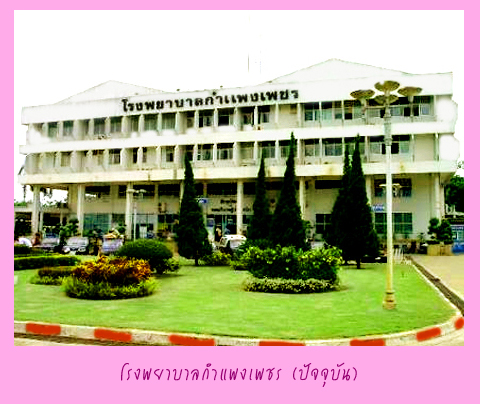 นโยบาย : 
นโยบายในการดำเนินงานโรงพยาบาลคุณภาพคู่คุณธรรม 
เป็นการส่งเสริมคุณธรรมจริยธรรมให้กับ  บุคลกรทุกระดับ  
ให้ปฏิบัติหน้าที่ด้วยความเป็นธรรม  ซื่อสัตย์  สุจริต  ถูกต้อง โปร่งใส  สามารถตรวจสอบได้จึงได้ประกาศเป็นนโยบาย ดังนี้
นโยบาย :
1.สร้างจิตสำนึกเรื่องคุณธรรม จริยธรรม แก่บุคลากรทุกระดับ เพื่อให้เกิดความพึงพอใจแก่ผู้รับบริการ และเกิดความสุขในการทำงาน
2.ส่งเสริมให้บุคลากร มีคุณธรรม จริยธรรม และนำมาใช้ในชีวิตประจำวันได้อย่างมีความสุข
3.สร้างสิ่งแวดล้อมที่เอื้ออำนวยต่อการพัฒนา และส่งเสริมคุณธรรม จริยธรรม
4.สร้างวัฒนธรรมองค์กรที่ดี เพื่อให้เกิดการพัฒนาด้านคุณธรรม จริยธรรม อย่างต่อเนื่อง
การนำอัตลักษณ์ของโรงพยาบาลกำแพงเพชร ไปใช้สู่การปฏิบัติของ
โรงพยาบาลกำแพงเพชร
“รับผิดชอบ ซื่อสัตย์ มีน้ำใจ”
การประเมินผลโรงพยาบาลคุณธรรม
โรงพยาบาลกำแพงเพชร
“รับผิดชอบ ซื่อสัตย์ มีน้ำใจ”
1. ความพึงพอใจของผู้ให้ และผู้รับบริการ 
        - ประเมินจากแบบสอบถาม
        - พรส. ประเมินผู้ให้บริการ
        - คกก.มุ่งเน้นผู้ป่วยและผู้รับผลงาน (ประเมินผู้รับบริการ)
2.อัตราข้อร้องเรียน (ที่ลายลักษณ์อักษร  ทั้งที่มีลายมือชื่อ และไม่มีลายมือชื่อ)
     -  ประเมินจากการเปรียบเทียบ 3 เดือน
3.อัตราการรายงานความเสี่ยงเพิ่มขึ้น
ข้อสรุปของแต่ละกลุ่มภารกิจ
การนำอัตลักษณ์ของโรงพยาบาลกำแพงเพชร ไปใช้สู่การปฏิบัติ 
ของกลุ่มภารกิจโรงพยาบาลกำแพงเพชร
“รับผิดชอบ ซื่อสัตย์ มีน้ำใจ”
การนำอัตลักษณ์ของโรงพยาบาลกำแพงเพชร ไปใช้สู่การปฏิบัติ 
ของกลุ่มภารกิจบริการด้านตติยภูมิ โรงพยาบาลกำแพงเพชร
“รับผิดชอบ ซื่อสัตย์ มีน้ำใจ”
การนำอัตลักษณ์ของโรงพยาบาลกำแพงเพชร ไปใช้สู่การปฏิบัติ 
ของกลุ่มภารกิจบริการ ด้านการพยาบาล โรงพยาบาลกำแพงเพชร
“รับผิดชอบ ซื่อสัตย์ มีน้ำใจ”
การนำอัตลักษณ์ของโรงพยาบาลกำแพงเพชร ไปใช้สู่การปฏิบัติ 
ของกลุ่มภารกิจบริการ ด้านอำนวยการ โรงพยาบาลกำแพงเพชร
“รับผิดชอบ ซื่อสัตย์ มีน้ำใจ”
การนำอัตลักษณ์ของโรงพยาบาลกำแพงเพชร ไปใช้สู่การปฏิบัติ 
ของกลุ่มภารกิจบริการด้านพัฒนาระบบบริการ โรงพยาบาลกำแพงเพชร
“รับผิดชอบ ซื่อสัตย์ มีน้ำใจ”
การนำอัตลักษณ์ของโรงพยาบาลกำแพงเพชร ไปใช้สู่การปฏิบัติ 
ของกลุ่มภารกิจบริการด้านปฐมภูมิ โรงพยาบาลกำแพงเพชร
“รับผิดชอบ ซื่อสัตย์ มีน้ำใจ”
กิจกรรมที่ 3 สร้างสิ่งแวดล้อมในโรงพยาบาลให้เอื้อต่อ
การพัฒนาและส่งเสริมคุณธรรม จริยธรรม
3 สิงหาคม 2558
“เปิดอาคารผู้ป่วยนอก 60 ปี โรงพยาบาลกำแพงเพชร”
โดย ฯพณฯ องคมนตรี ศจ.เกียรติคุณ นพ.เกษม วัฒนชัย
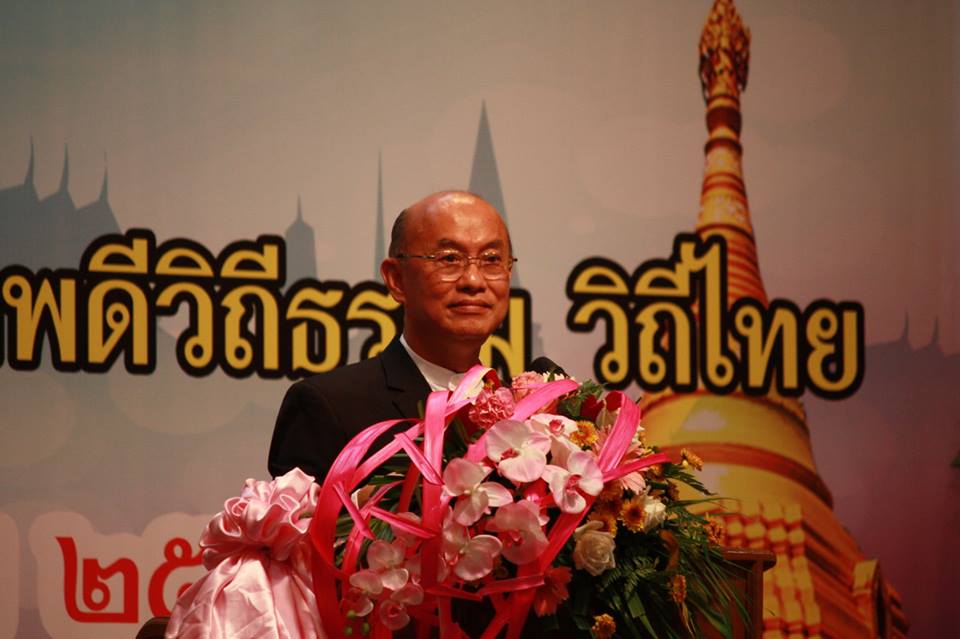 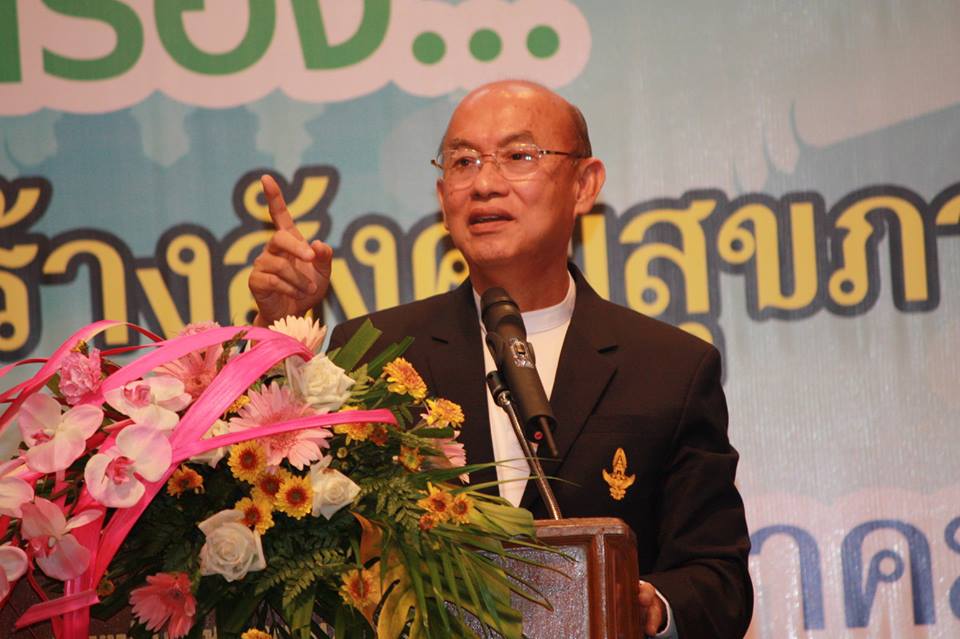 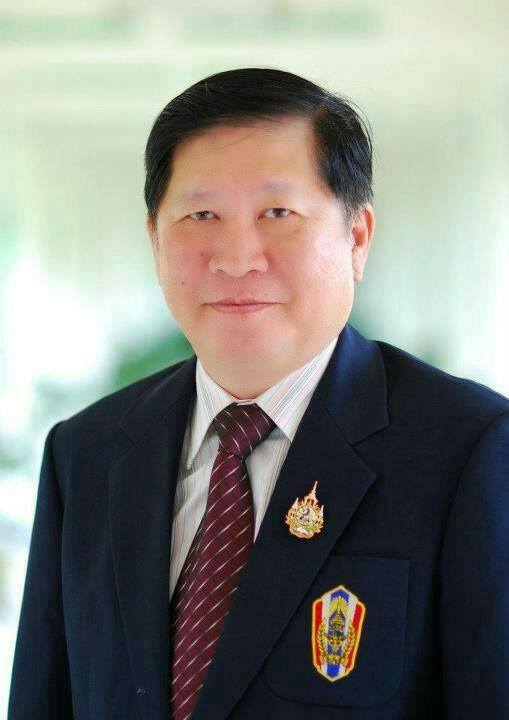 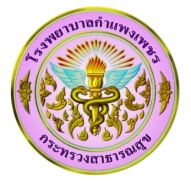 โรงพยาบาลกำแพงเพชร โรงพยาบาลคุณภาพ คู่คุณธรรม